Fellowship Church Sunday SchoolJan – July 2022, Acts of the ApostlesToday – Turn to Acts 28Destination Rome, or Washington DCTeacher:  Bill Heath
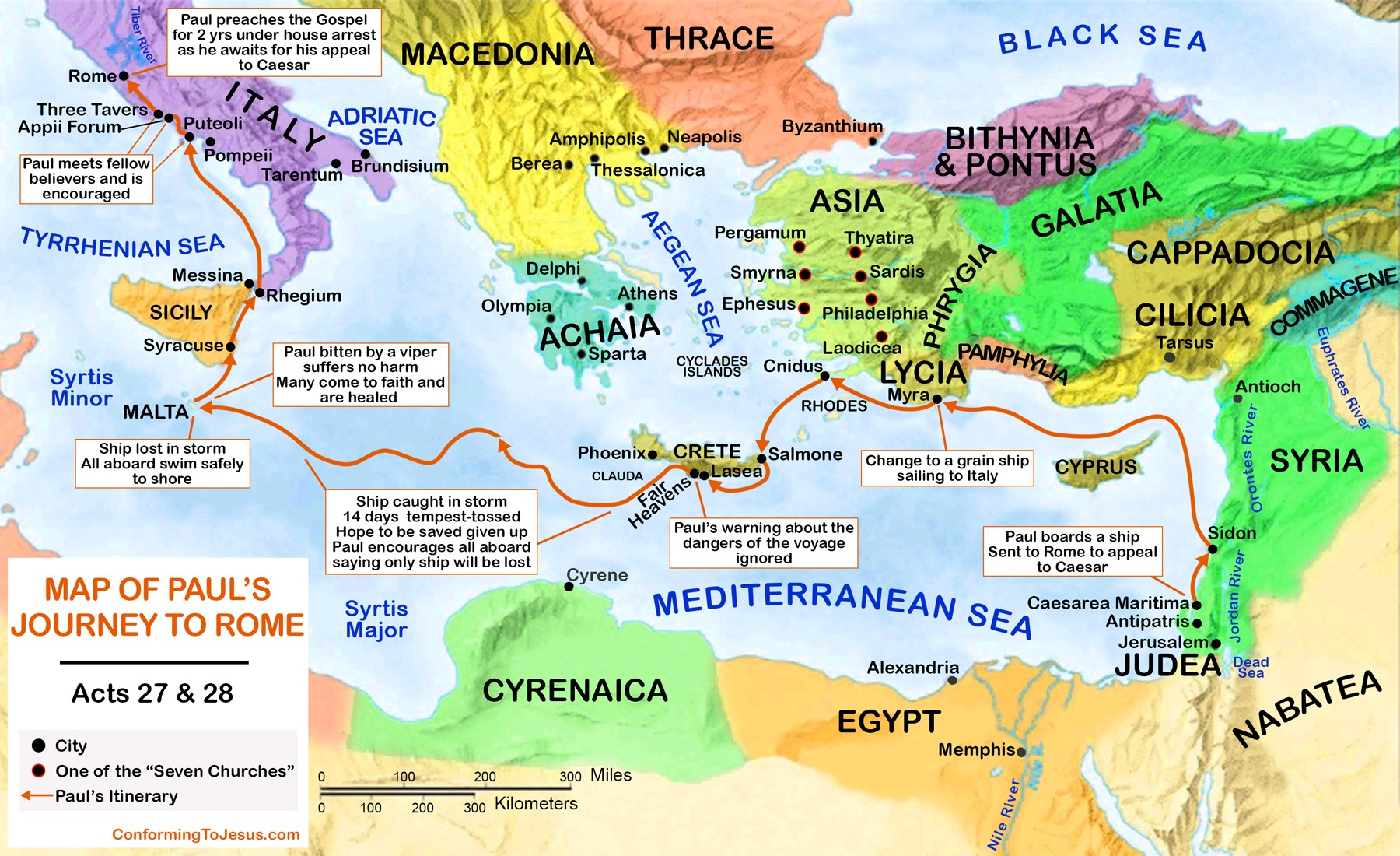 2
Acts 28 - Destination Rome, or Washington DC
28:1-10  Their Ship Wrecks at Malta (after 3 months)
1-2, 7	Hospitable barbarians to 273 souls 	         	non-Greek speakers 
3-6 	Miracle reveals superstition 		         	shake it off & from murderer to god
8-10	Healing all and blessings

28:11-16  Trip to Rome
11-14 	Delays for compass & south wind 		found brethren at Puteoli (7 days)
15	Brethren travel to see Paul 			Appii Forum & Three Taverns /33 & 43 mi
16 	Paul’s personal lodging and protection 	

28:17-31  At Rome (2 years)
17-22	Appointment with the chief Jews (after 3 days)	Review of Acts 21:15 to present
23-29	Expound and testify the kingdom of God (9 hours)    Left the Jews, Isaiah 6:9-10
30-31	Received ALL that CAME  
       Preaching the kingdom of God  & Teaching the Lord Jesus Christ


Questions?  						Next Sunday: Acts 29 - Testimony Sunday
3